Projectile Motion:Speed
Scott Starks, PhD, PE
Dept. of Electrical & Computer Engineering
UTEP
Projectile Motion
1
Example: Artillery Shell
At time t=0, an artillery shell is launched with a vertical speed of v0 from atop a fortress that is situated atop a mountain of height y0.
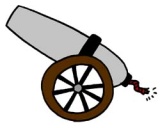 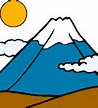 y0
Projectile Motion
2
Equation of Motion (Vertical)
y is the height (ft) of the projectile above the ground at time t (s)
g is the acceleration constant (32 ft/s2)
v0 is the muzzle (initial) velocity (ft/s)
y0 is the height of the cannon above ground (ft)

Note: We are only considering vertical height in this example.
Projectile Motion
3
Initial Conditions
Assume the cannon is located 672 ft above ground level.


Assume the muzzle velocity is 656 ft/s.
Projectile Motion
4
Incorporate Initial Conditions in Equation of Motion
Projectile Motion
5
Height of the Projectile (y)
t (s)
Table
Plot
Projectile Motion
6
Vertical Velocity (Speed) of the Projectile
The vertical speed (v) of the projectile measured in (ft/s) at time (t) is described by the equation
Projectile Motion
7
Vertical Velocity (Speed) of the Projectile
t (s)
Table
Plot
Projectile Motion
8